1
3
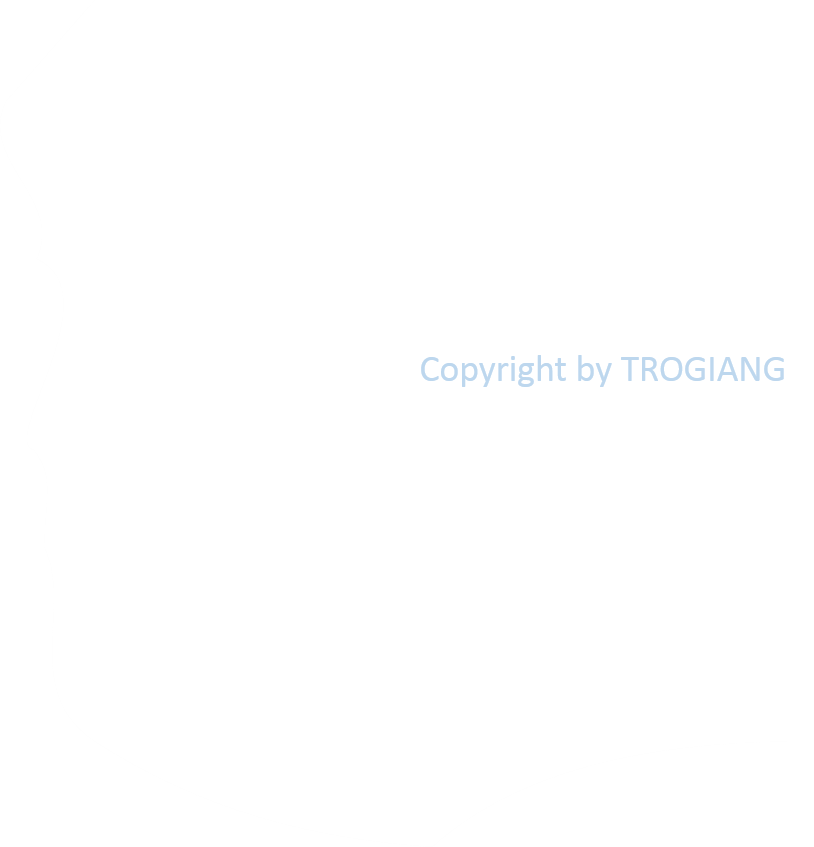 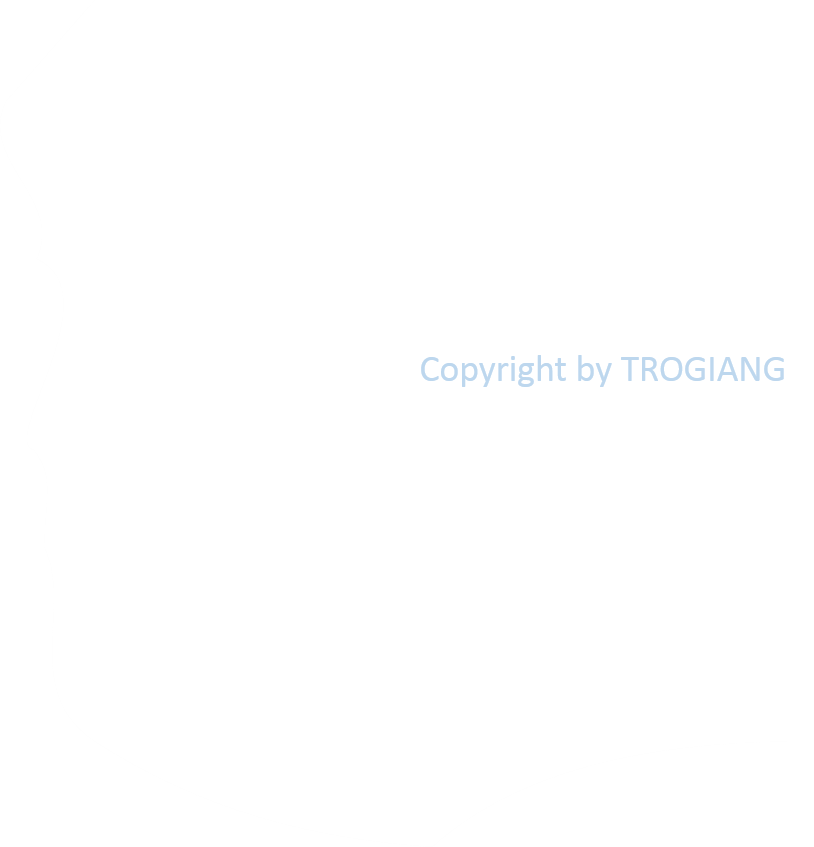 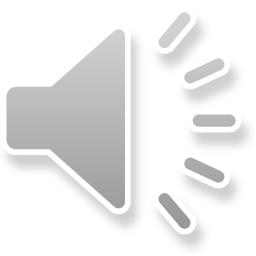 Iceberg
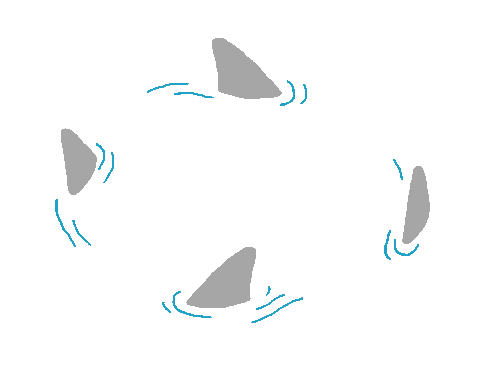 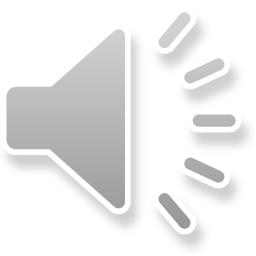 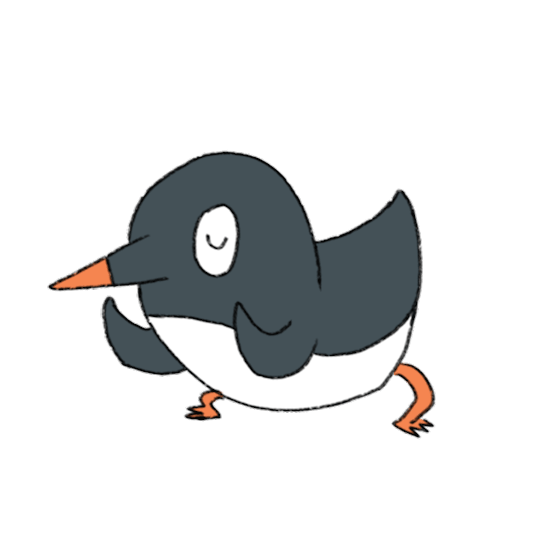 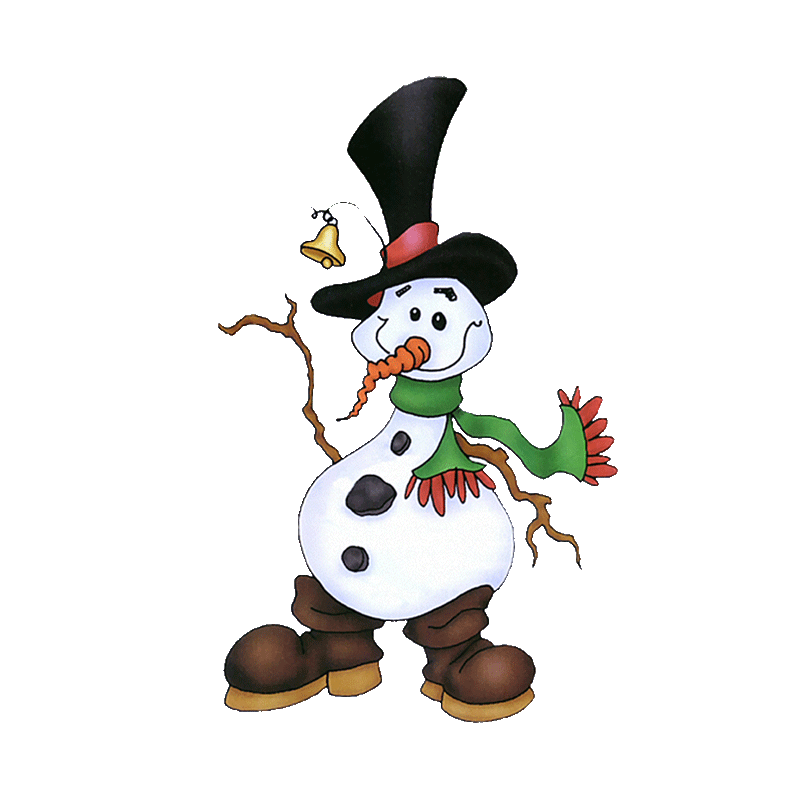 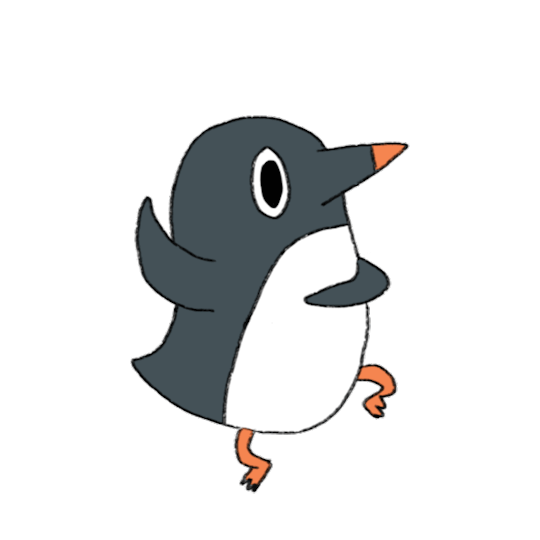 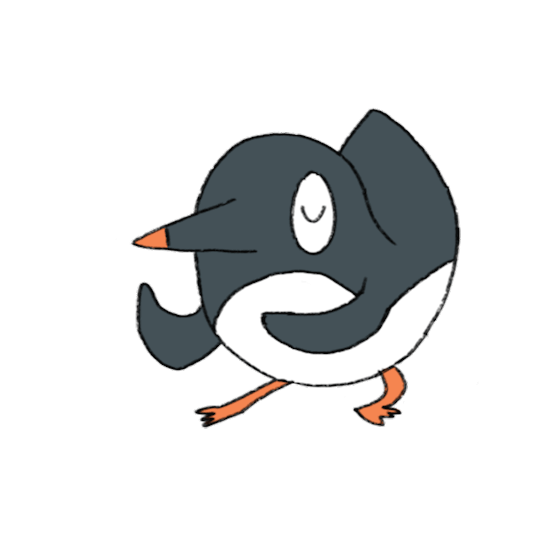 GAME
Design by TRO GIANG
youtube.com/trogiang
2
play
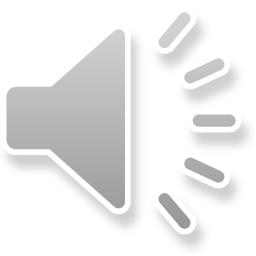 1
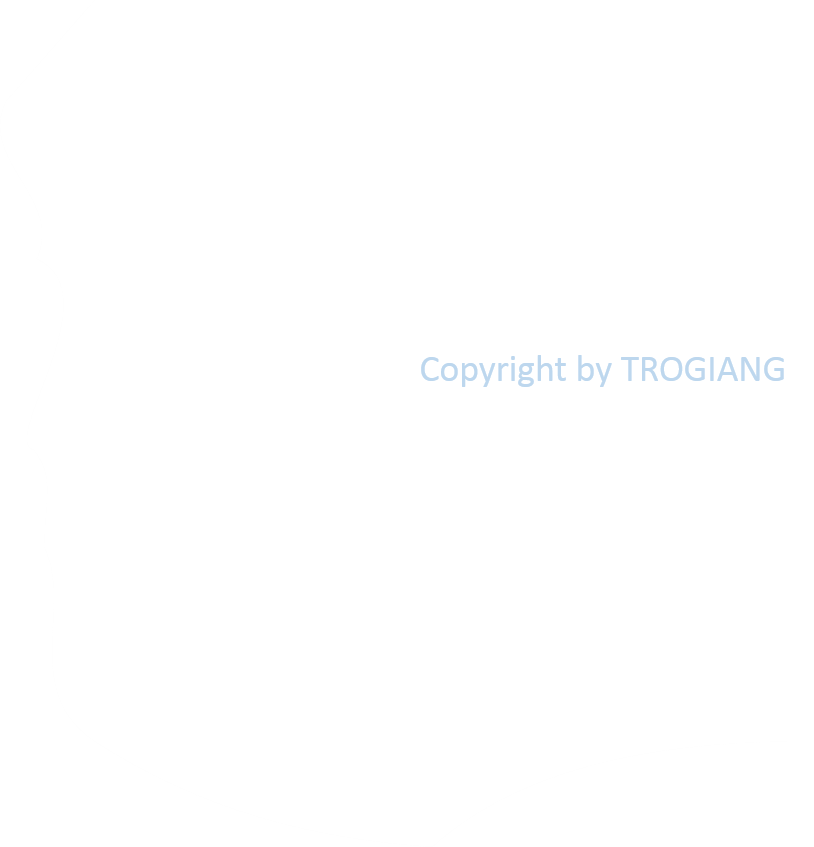 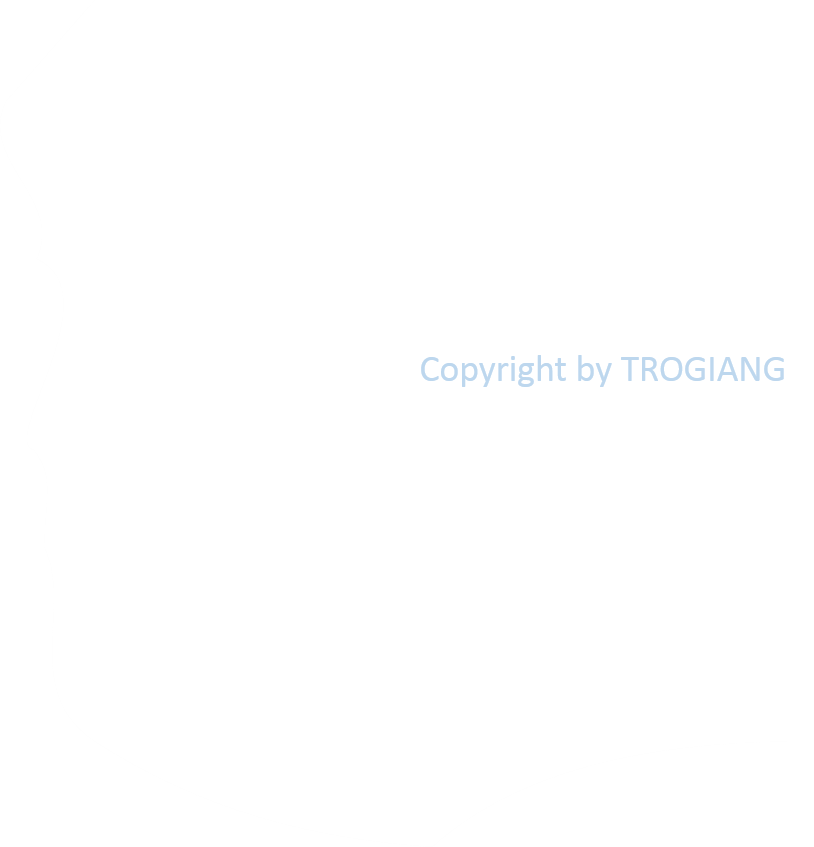 Question 1
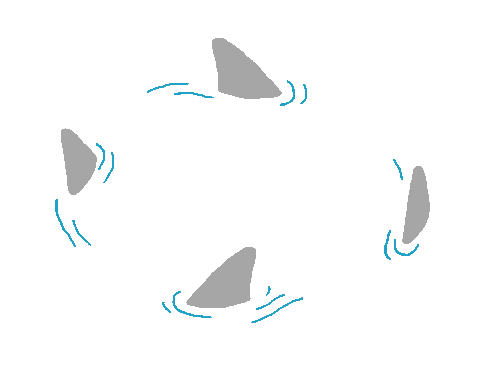 answer
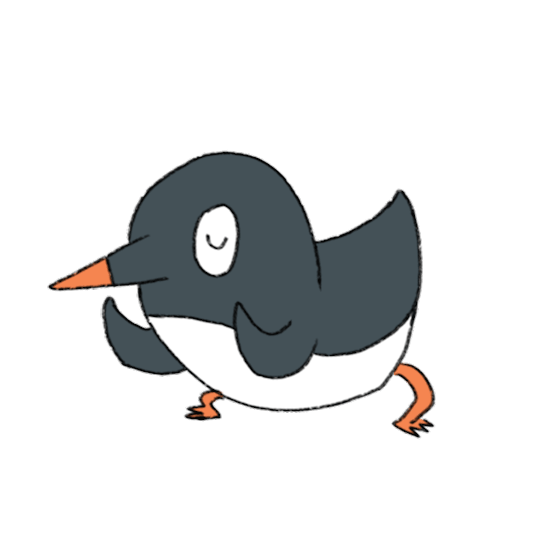 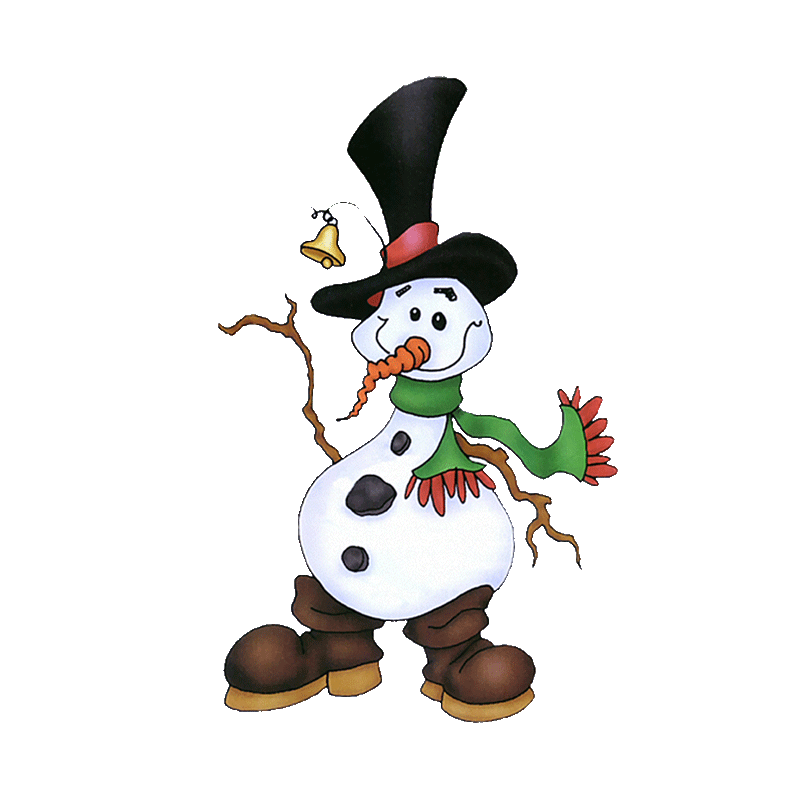 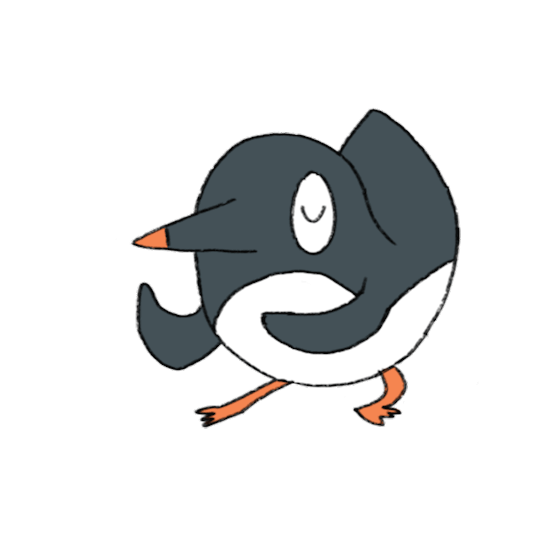 2
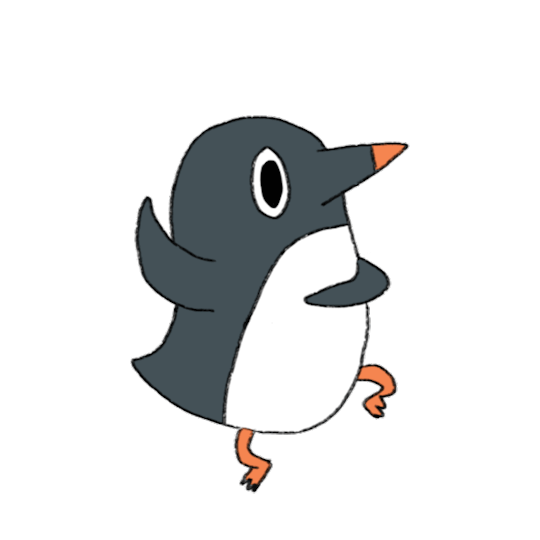 Next
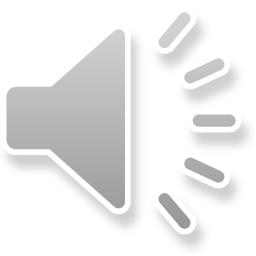 3
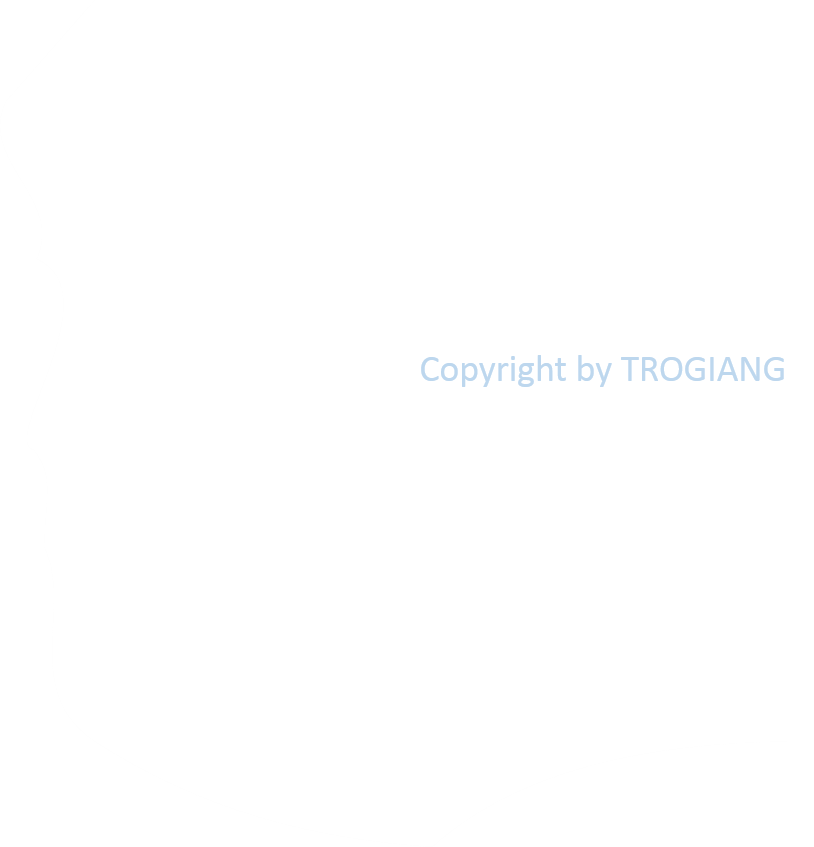 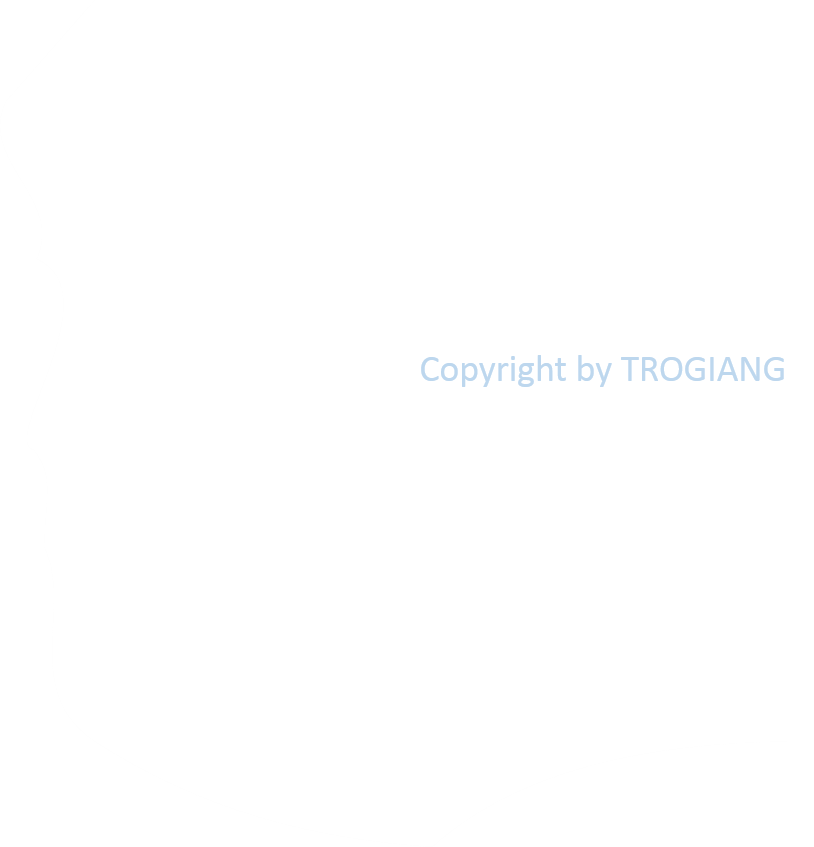 Question 2
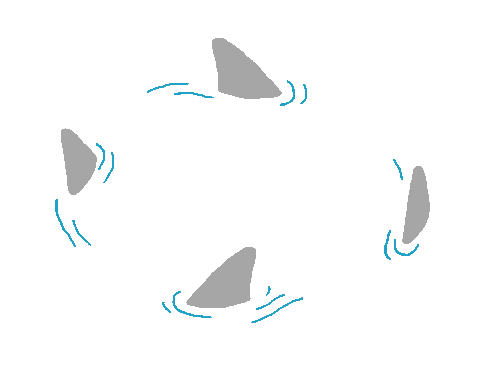 answer
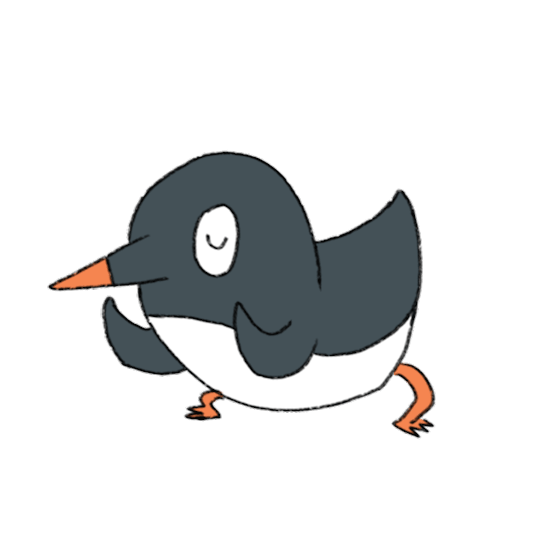 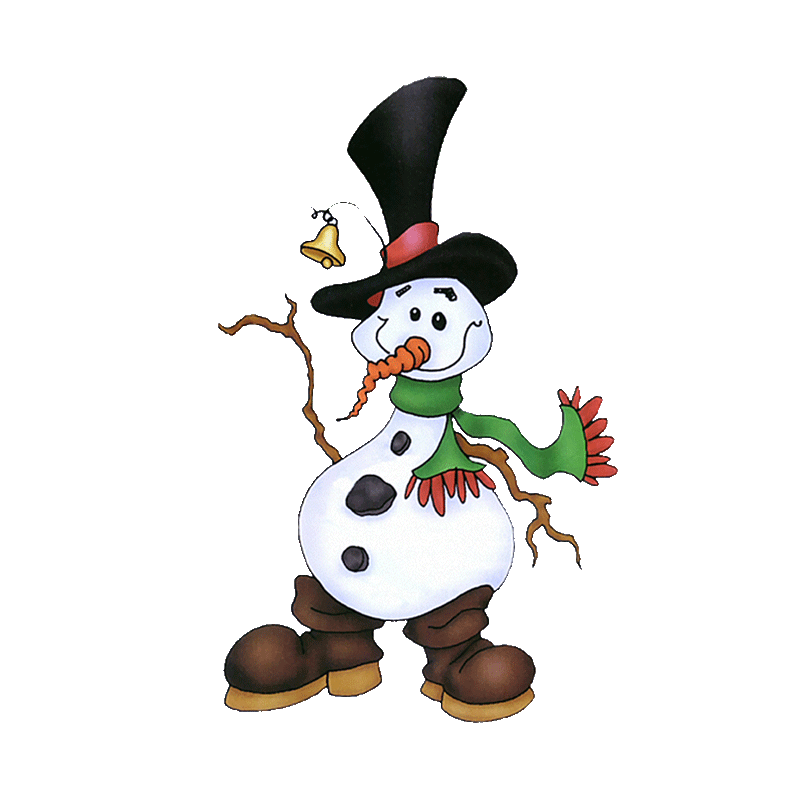 1
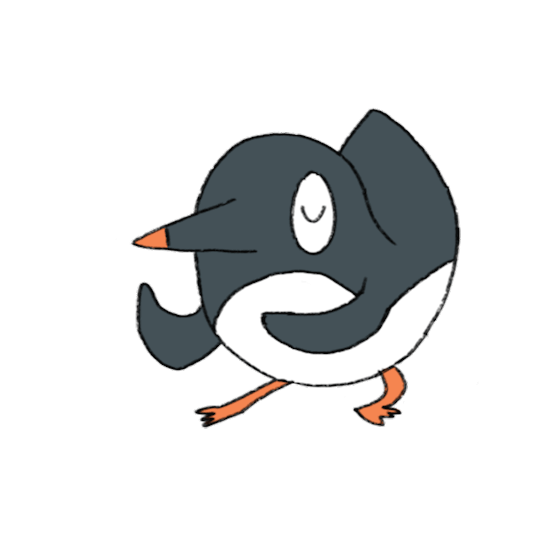 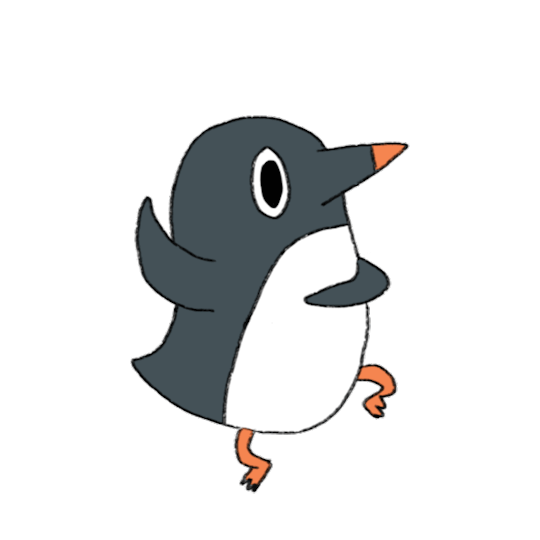 2
Next
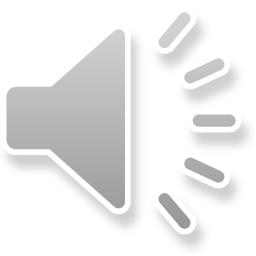 3
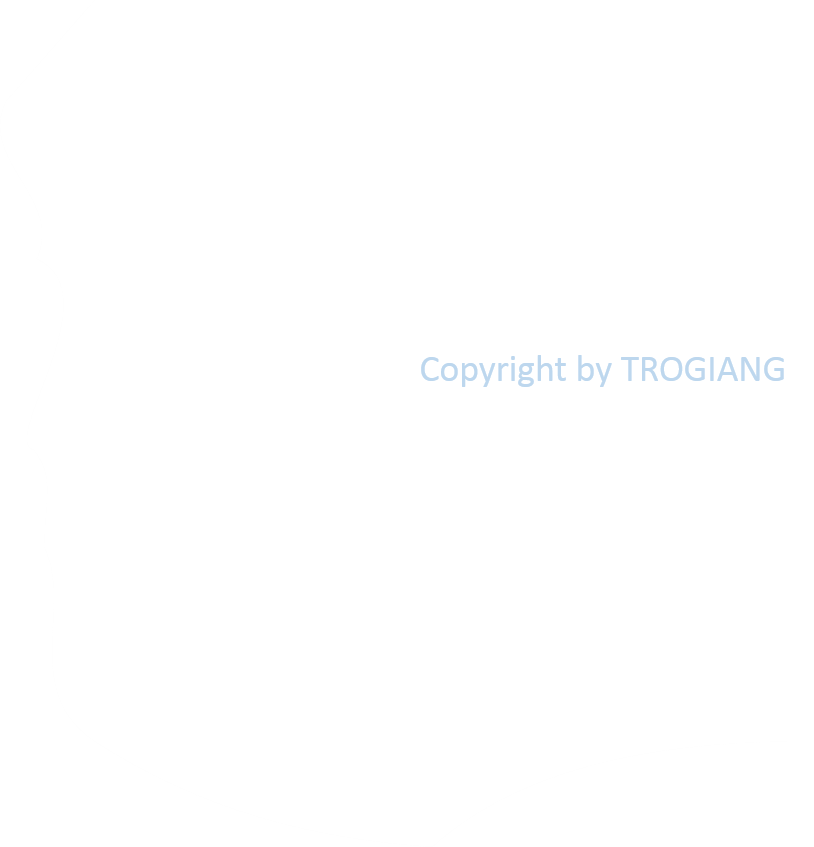 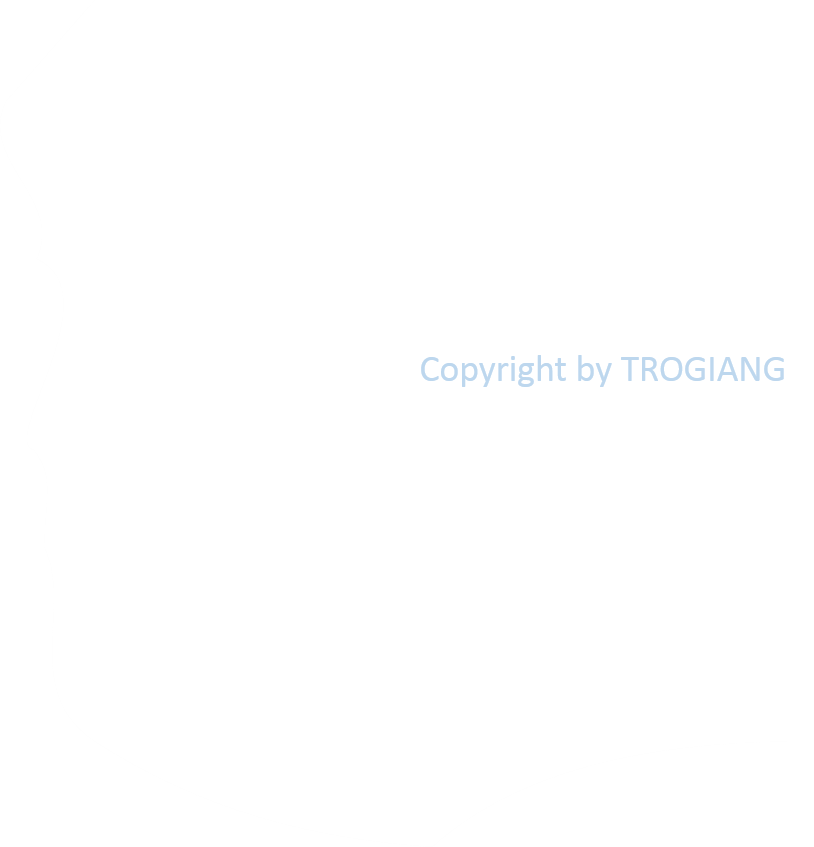 Question 3
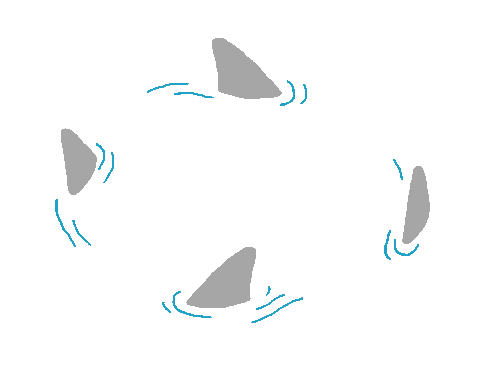 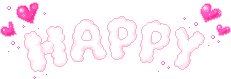 answer
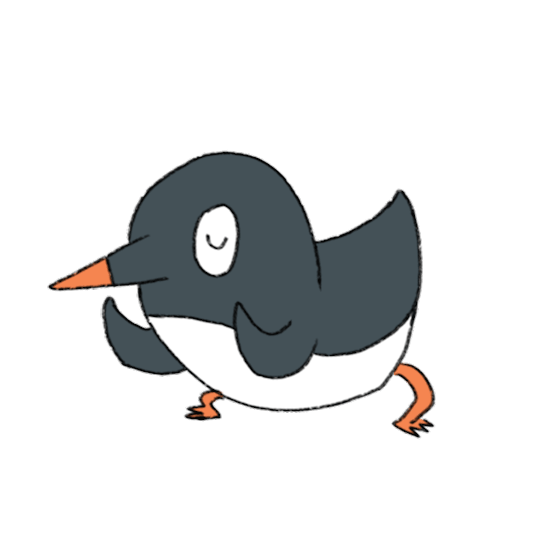 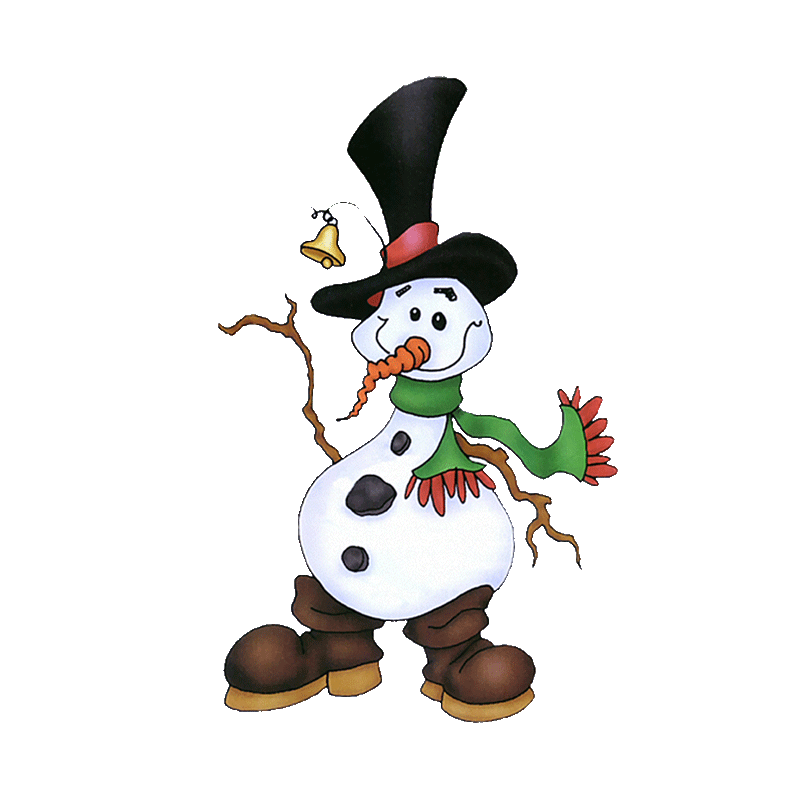 1
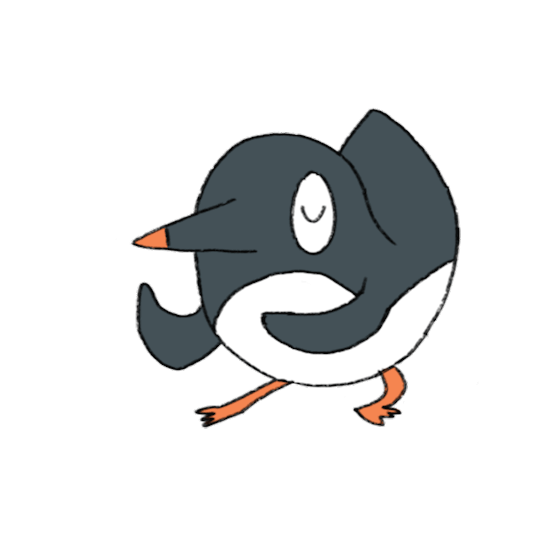 2
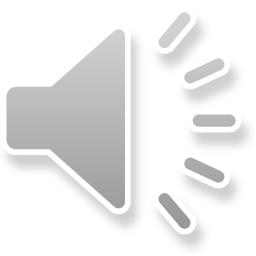 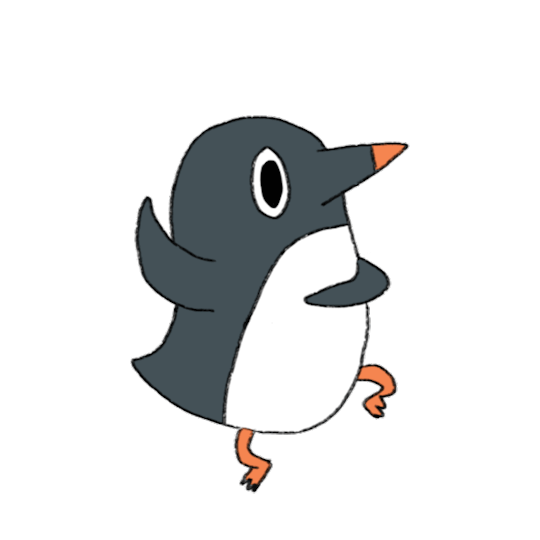